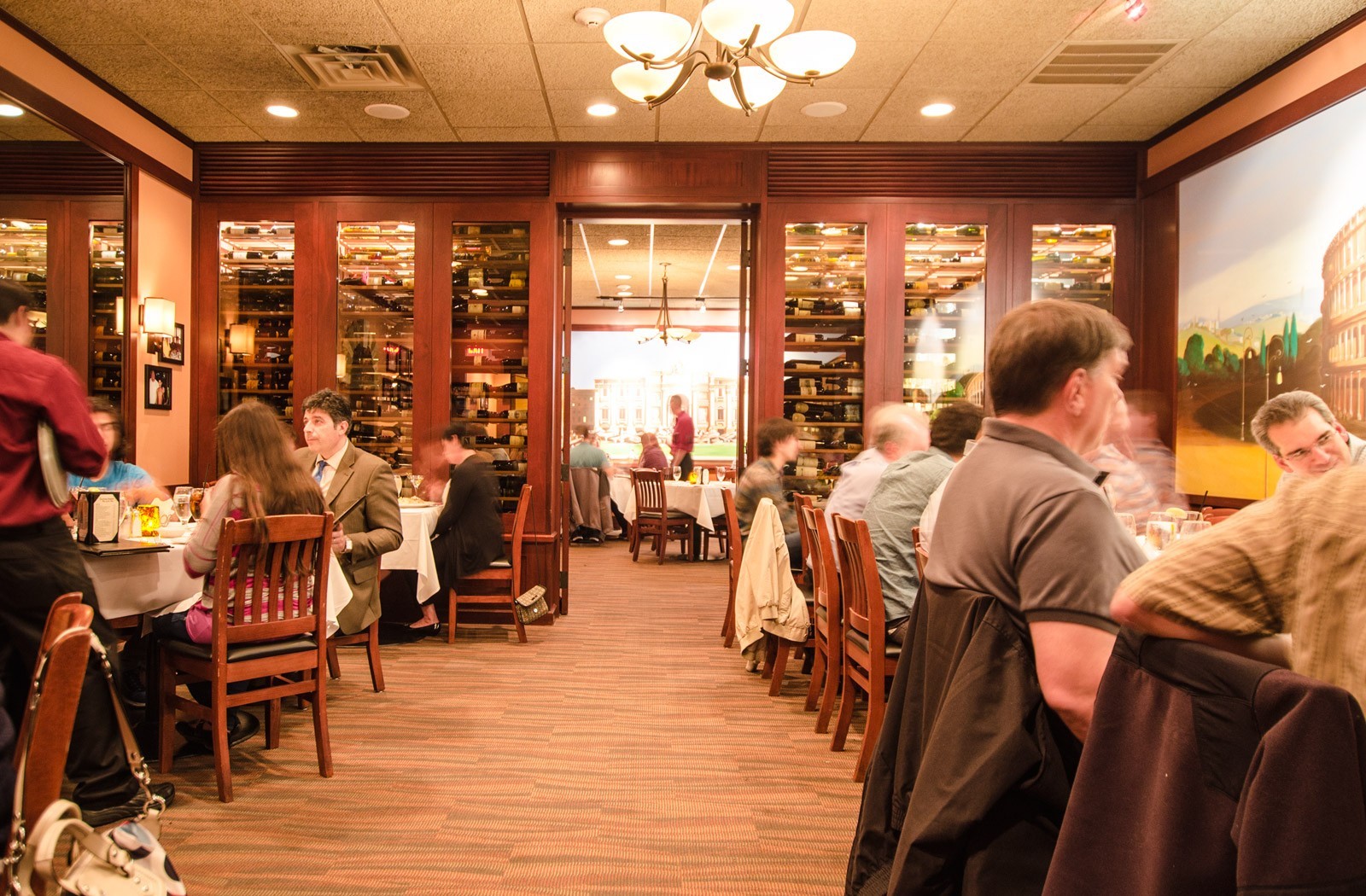 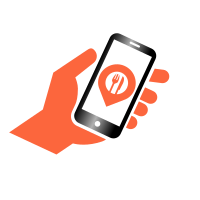 Dibs
Ajah Puryear, Parth Patel, Jose Gil, Noah Fulkroad, and Malik Donald.
Inspiration & Problem
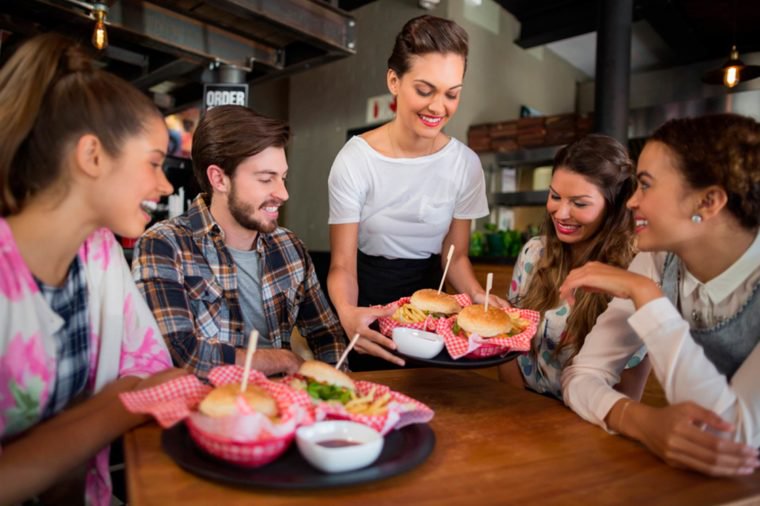 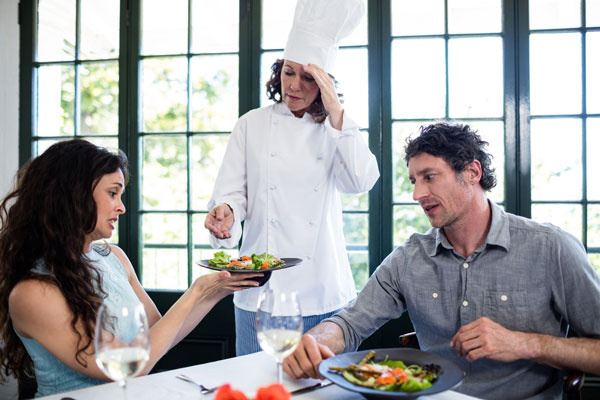 [Speaker Notes: Ajhia
Our inspiration came from Maliks(point to him) significant other who is a chef (pause)… And engaged us to bring digital innovation to the reservations and the overall dinning experience of customers. 


(Ask audience) Raise you hand if you have ever had bad dining experience. 
Disappointed with the quality or look of food. 
The timing of food… getting it late
Not knowing the menu

And Dibs was born… to help solve/alleviate those problems..

Now ill hand it over to parth to tell you more about dibs 
Dibs can solve this…]
Who are we?
Value Added
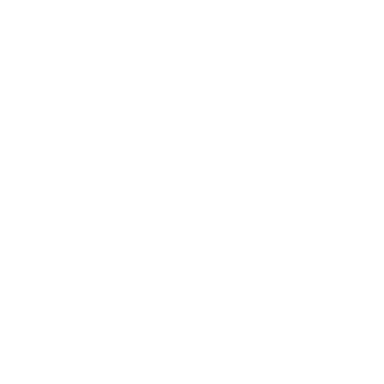 An innovative and cost-effective avenue for restaurants to better manage their tables. 
Customers receive a facilitated experience from reserving, ordering, and then even paying.
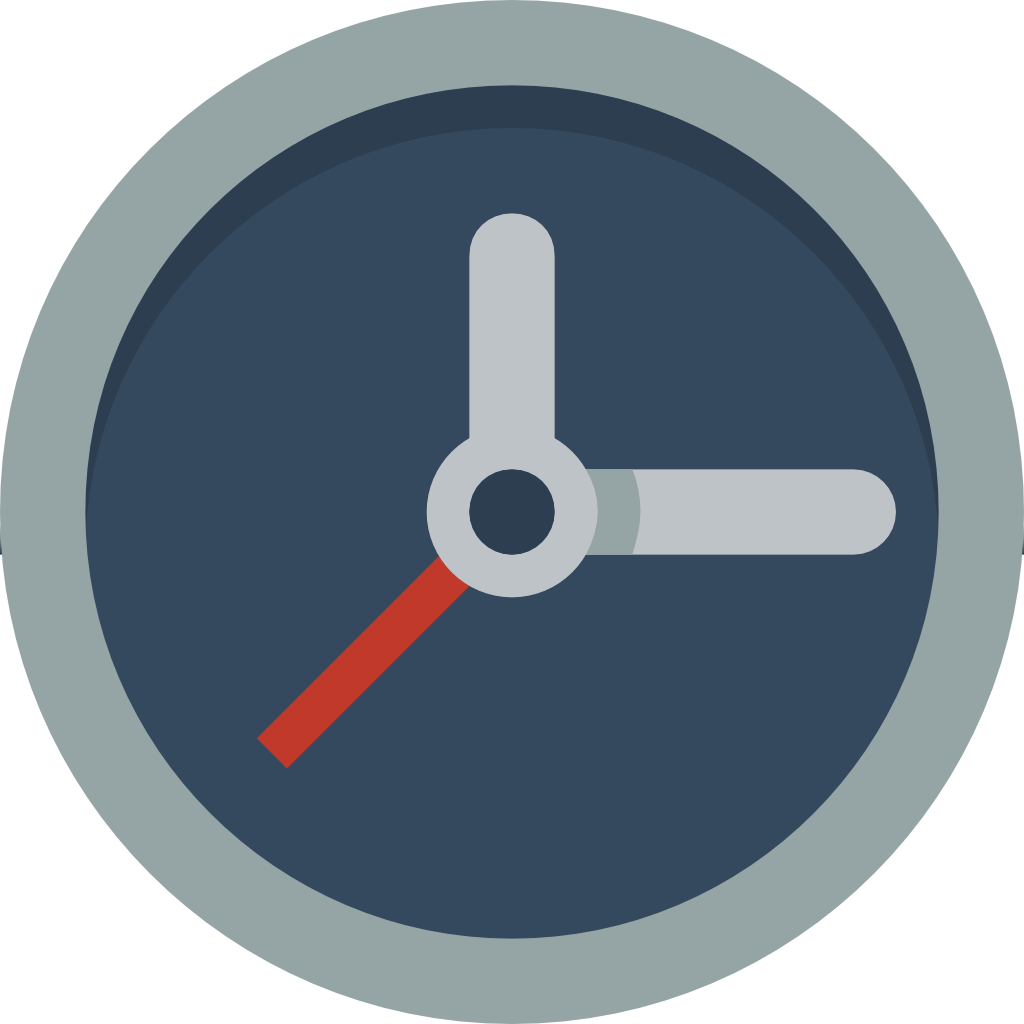 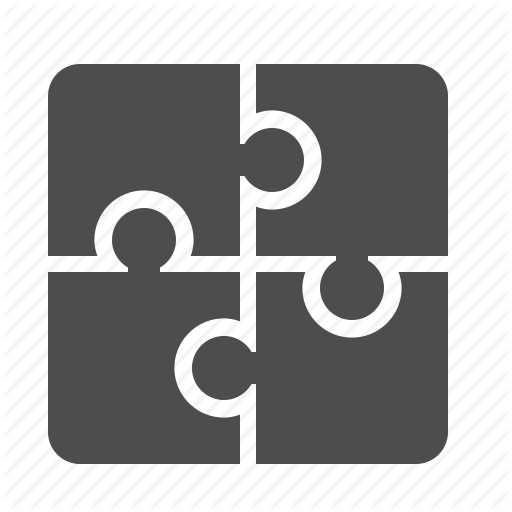 Holistic Service
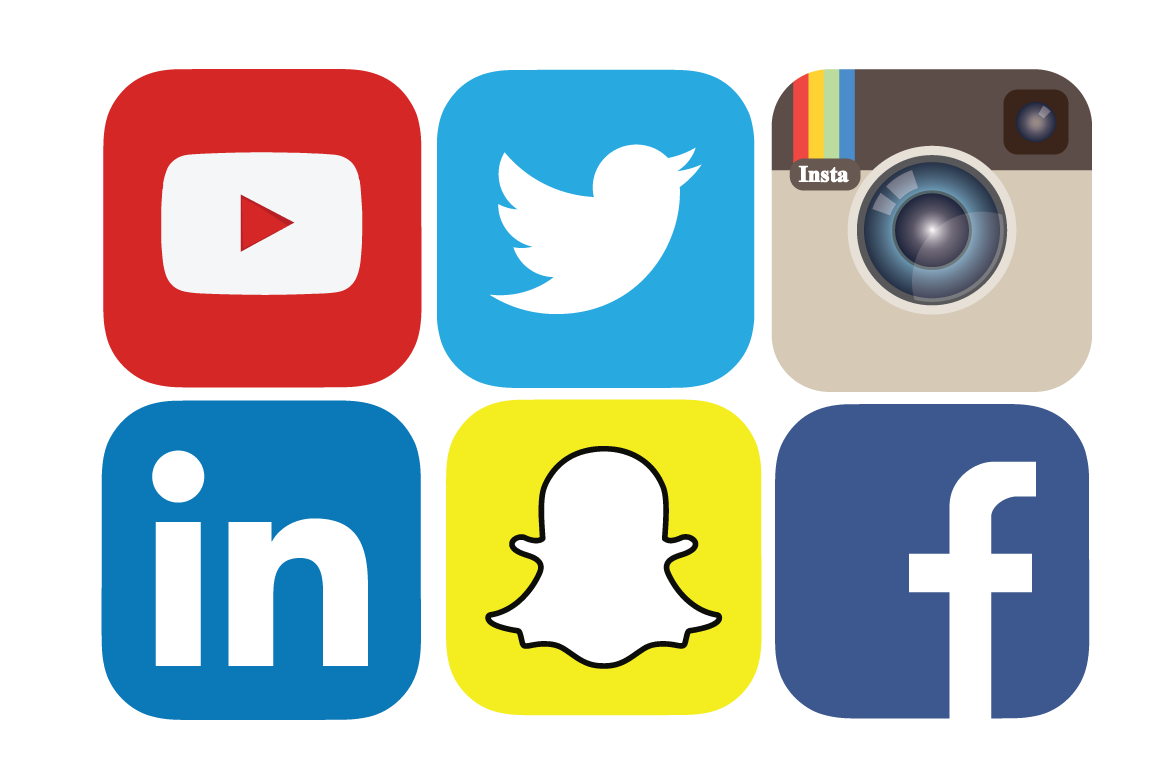 Social Network Driven
Make reservations at their favorite restaurants.
Browse the menu and pre-order their food.
Provide their preference for the type of service they receive.
The platform integrates with social media feeds of our customers and showcases restaurant activities of their friends.
[Speaker Notes: Parth]
Competitive Analysis
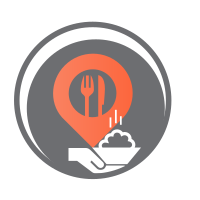 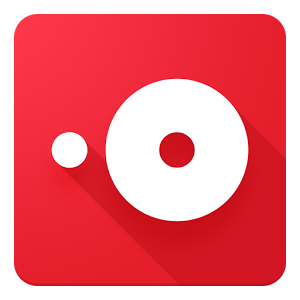 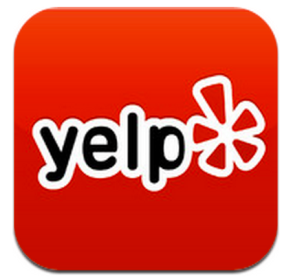 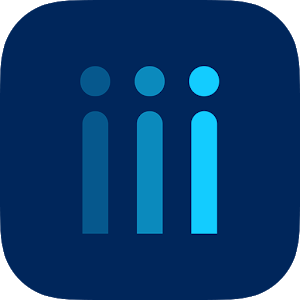 [Speaker Notes: Jose]
Marketing Strategy
Paid Advertisements
Search Ads
In-Store
Optimize Social Media
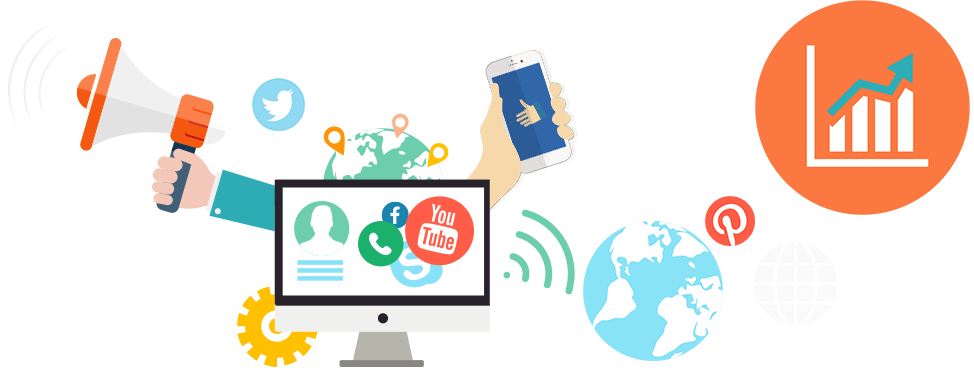 Target: Millennials/Gen-Z
 Ages: 18-38
[Speaker Notes: Jose]
How will we generate revenue?
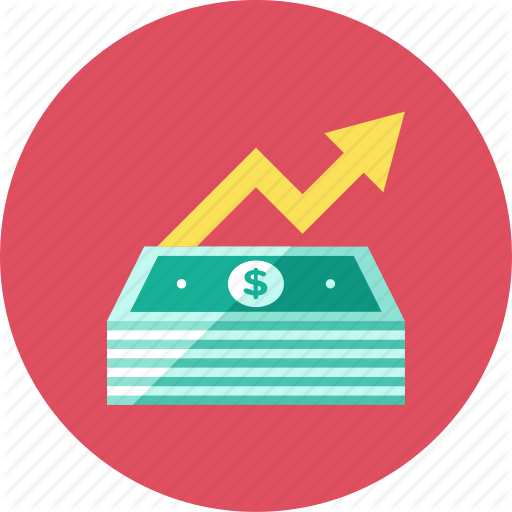 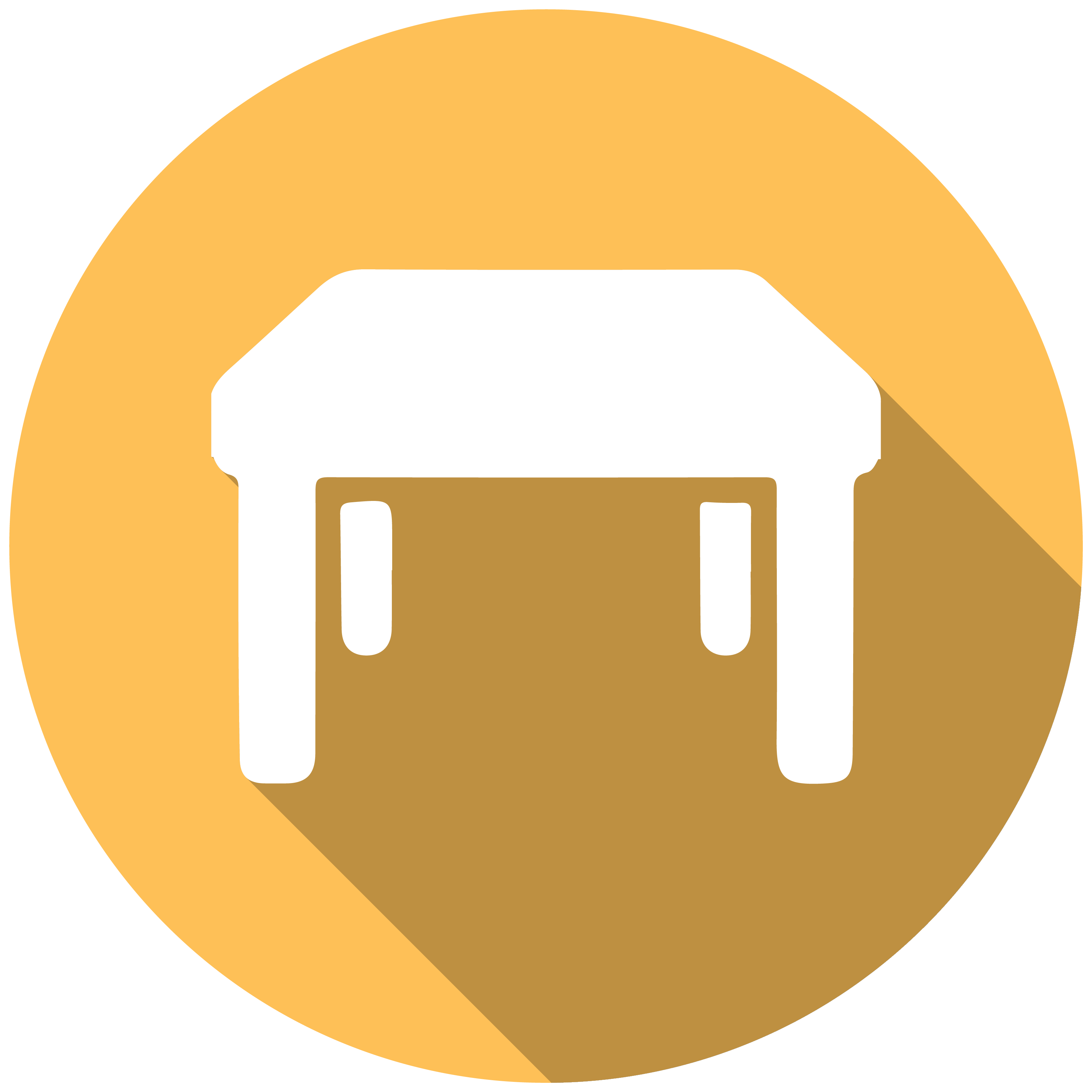 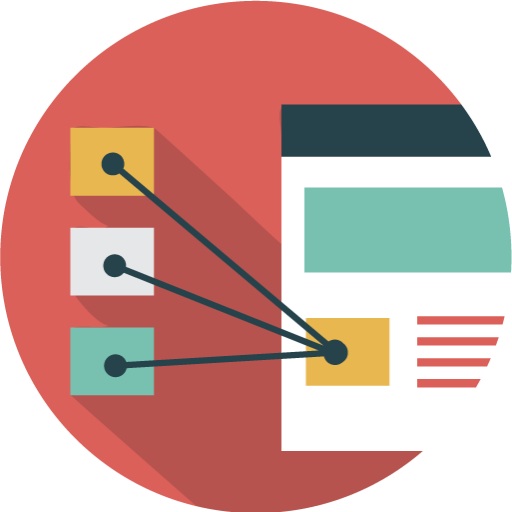 [Speaker Notes: Noah]
DibsPrototype
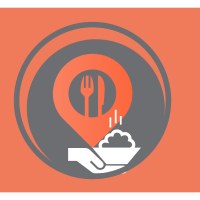 [Speaker Notes: Malik]
Systems Architecture
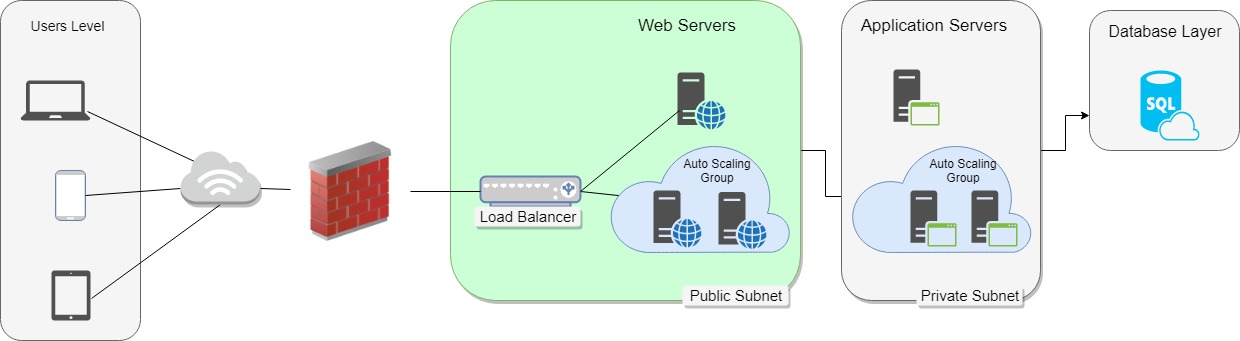 [Speaker Notes: Parth]
Data Model
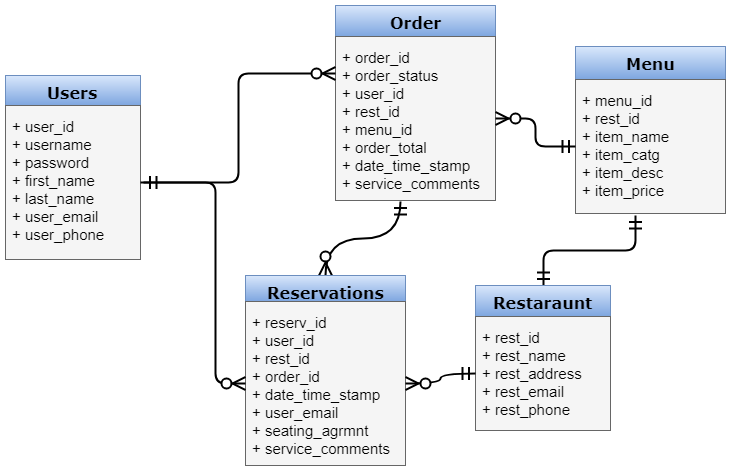 High Level - Relational Data Model
[Speaker Notes: Partn]
Process Model
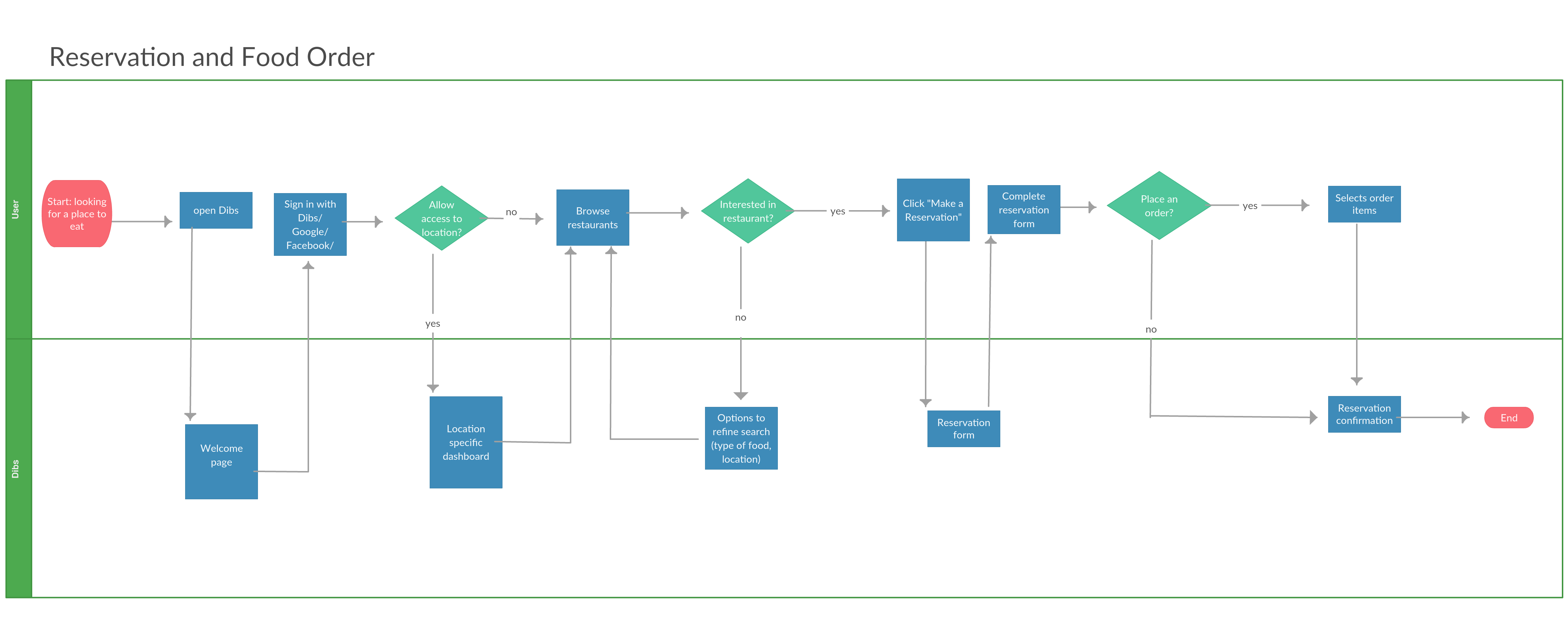 [Speaker Notes: Noah]
Financial Outlook
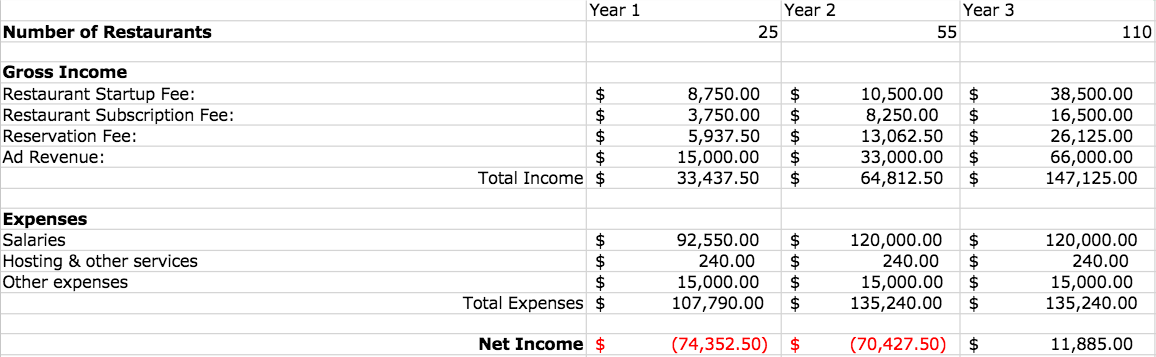 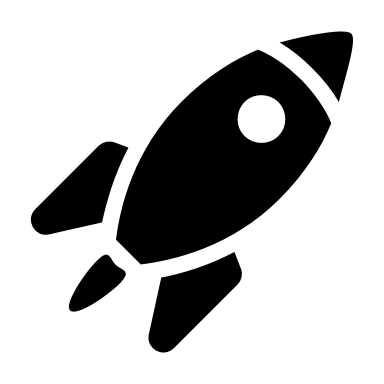 [Speaker Notes: Noah]
Implementation
Design and develop
User testing
4-6 MONTHS
1 MONTH
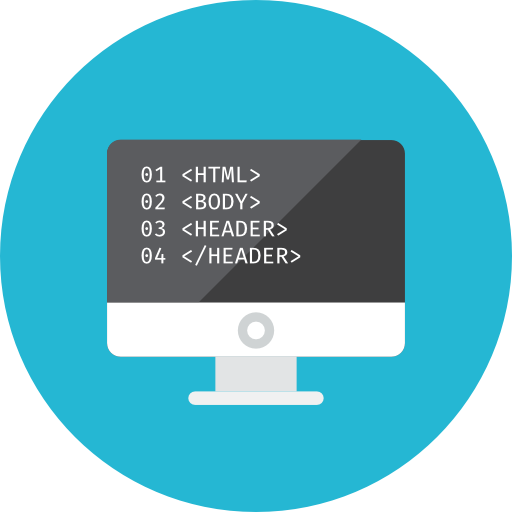 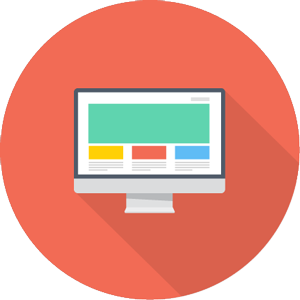 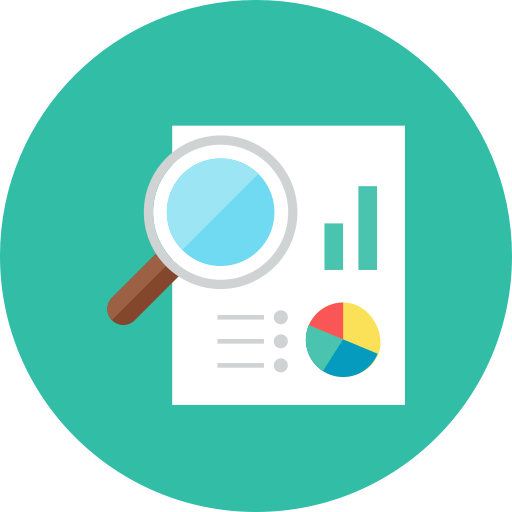 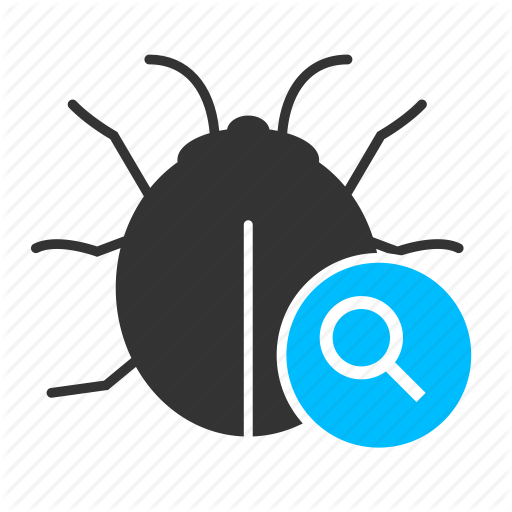 1-3 MONTHs
Analysis, research & plan
Maintenance and support
CONTINUOUS PROCESS
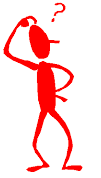 Questions?
Appendix
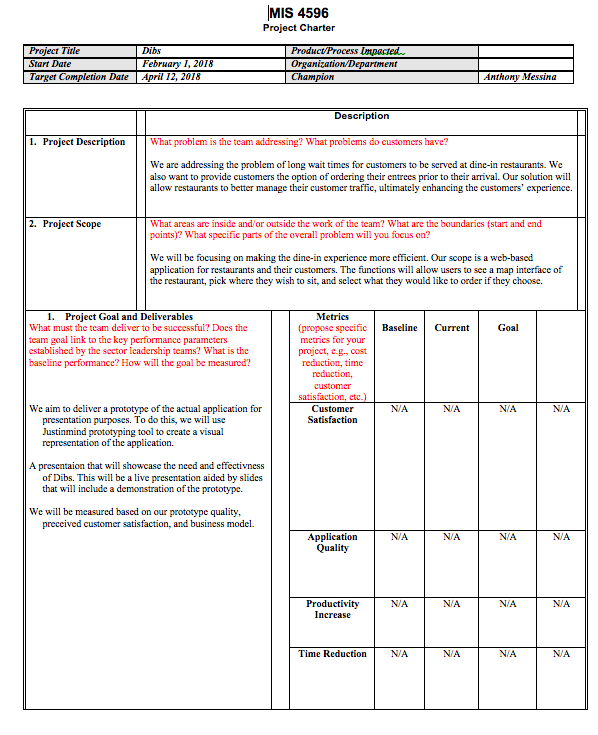 Project charter
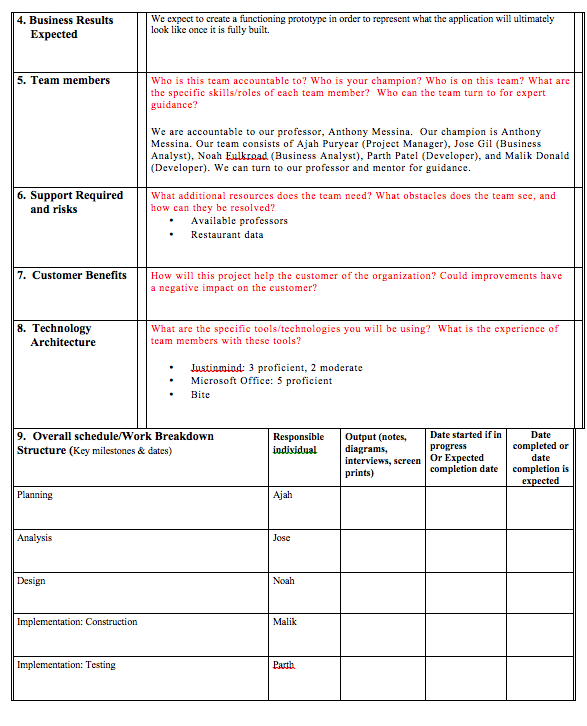 Project charter
Financial Analysis
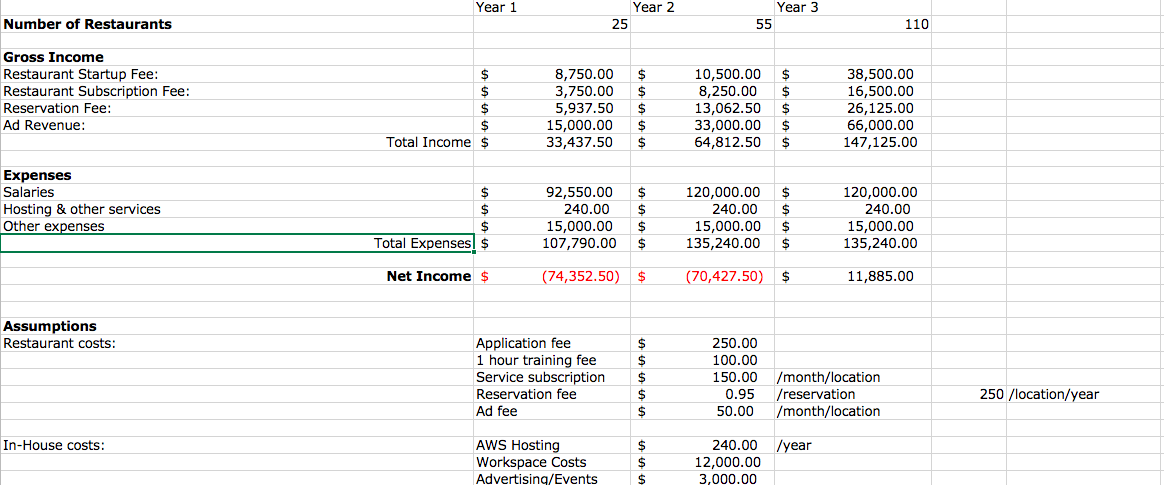 Assumptions
Restaurant Costs:
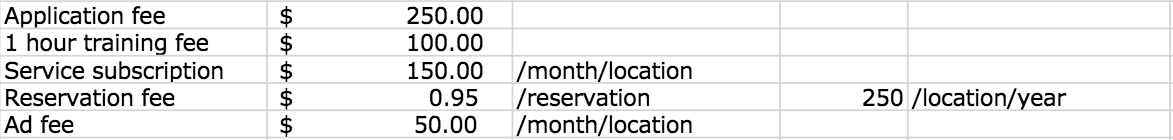 Dibs Costs:
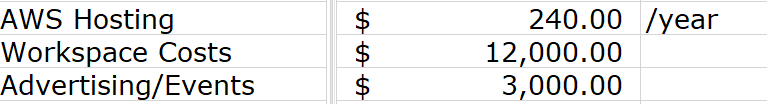 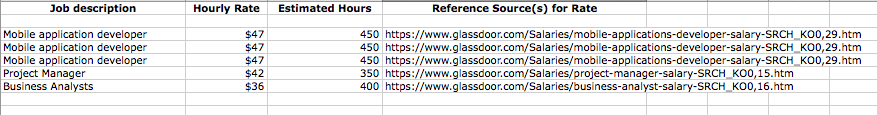 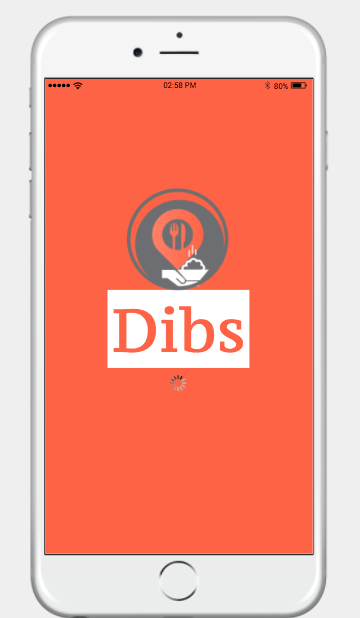 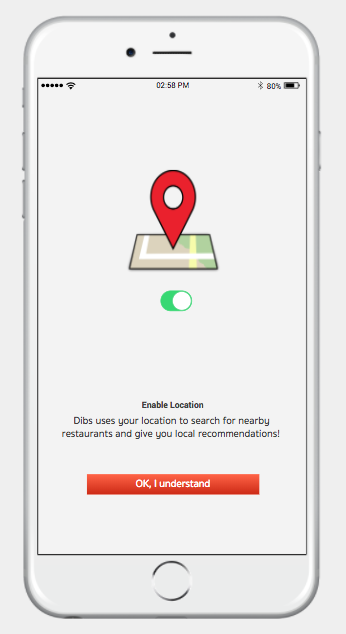 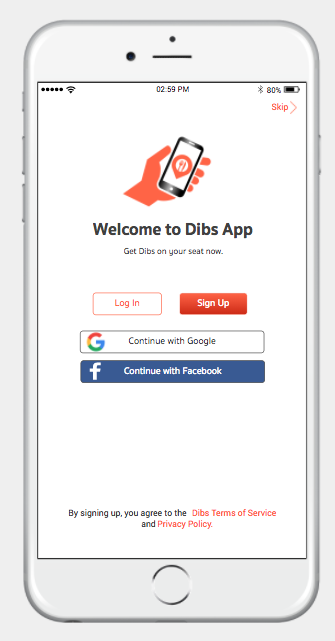 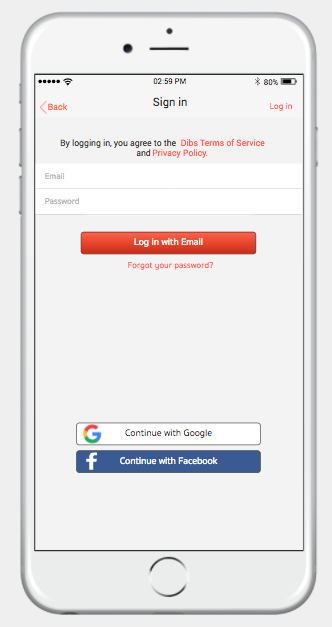 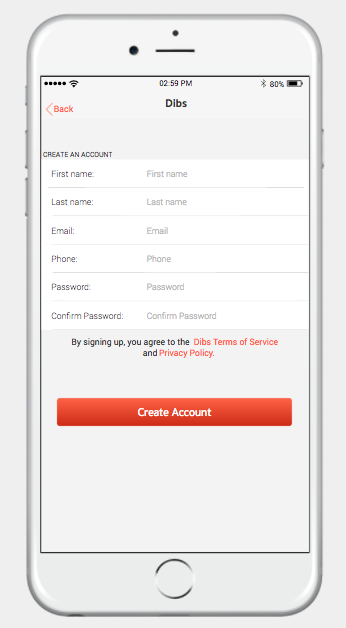 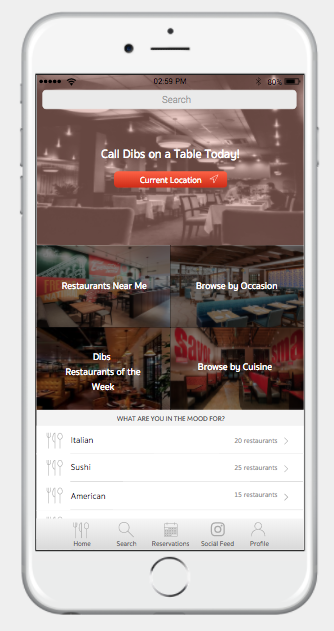 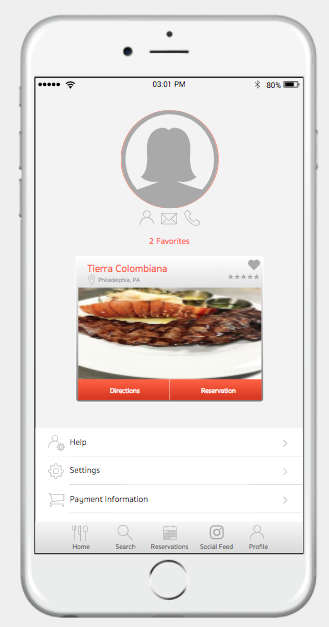 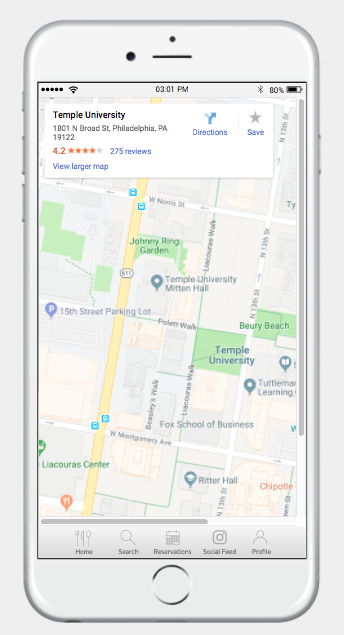 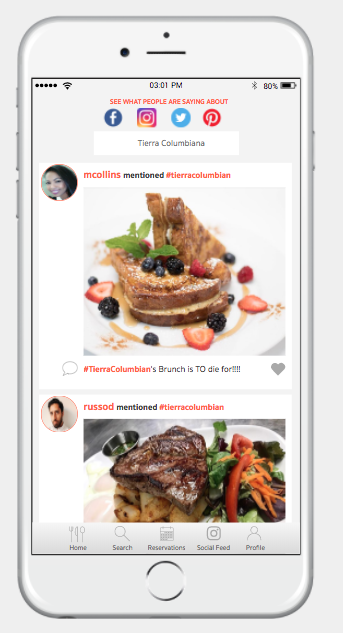 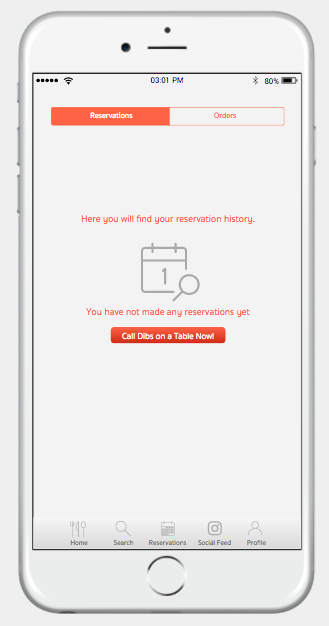 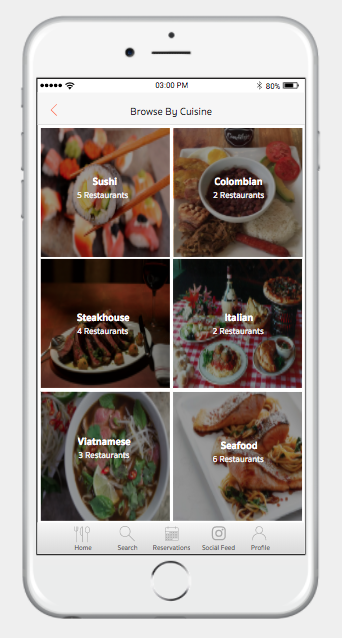 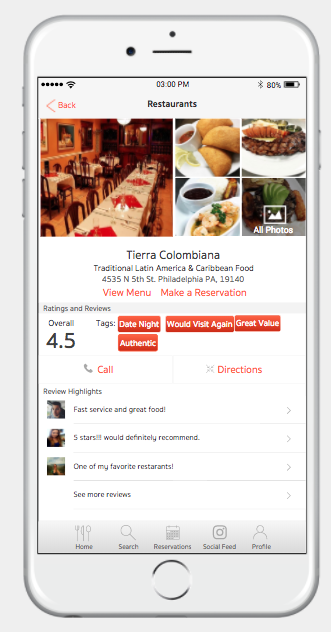 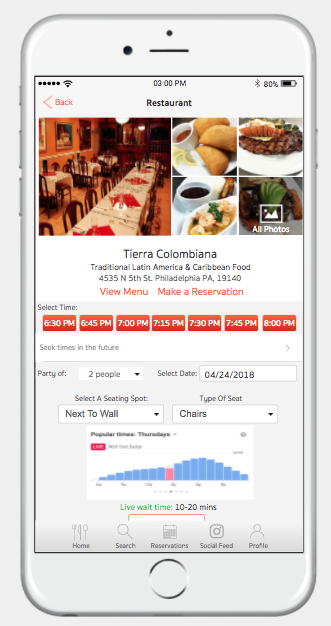 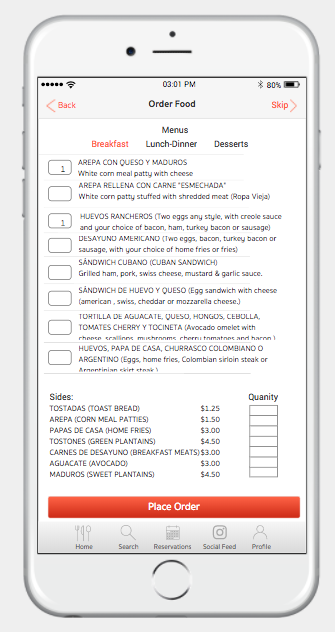 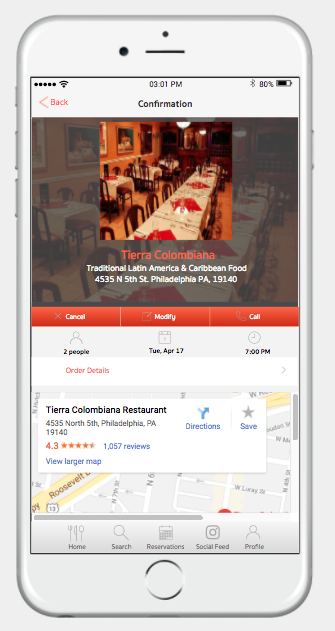